Звук и буква И.
Занятие 4.
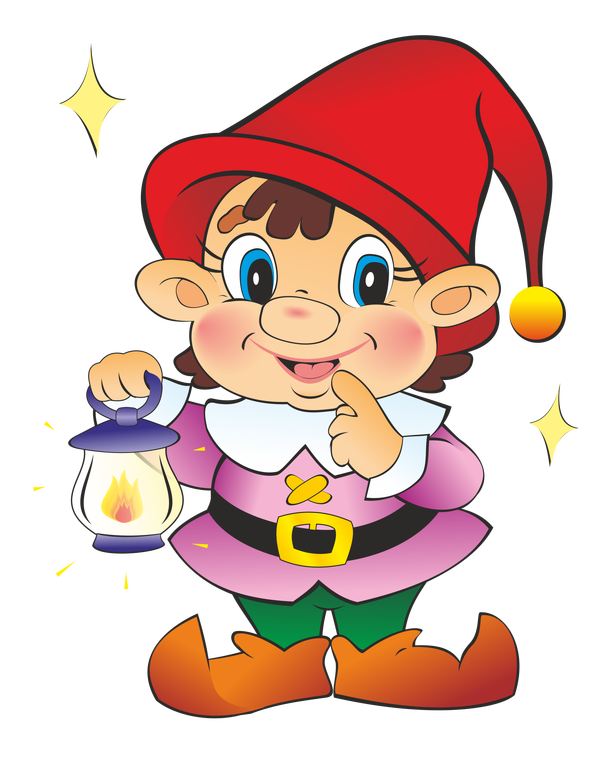 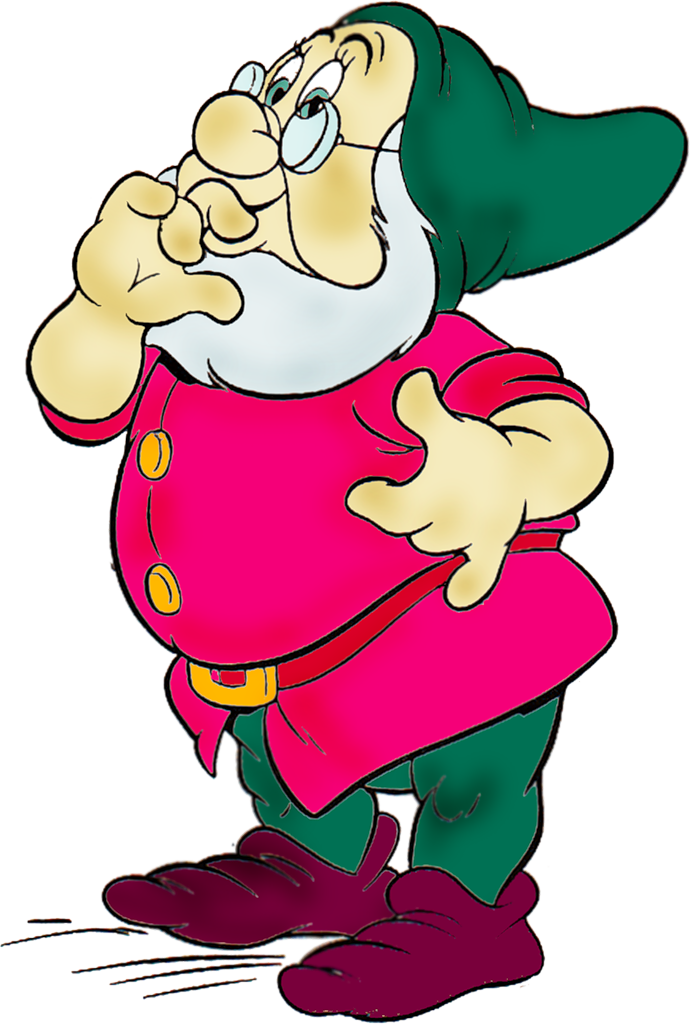 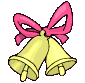 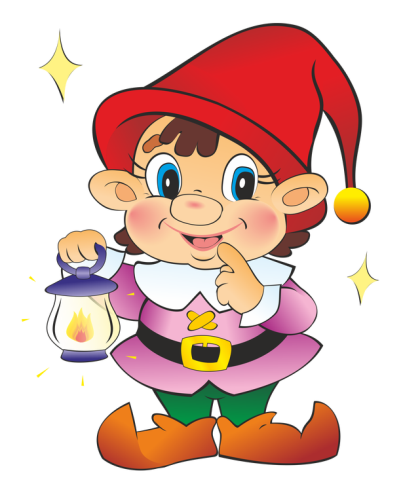 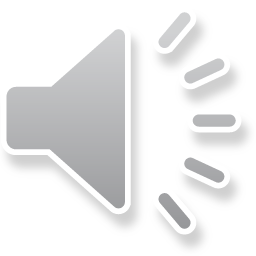 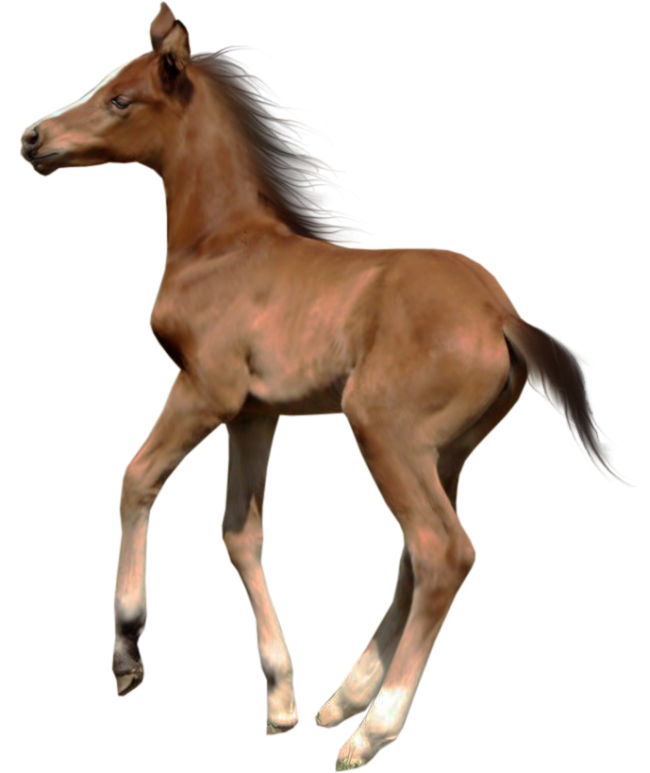 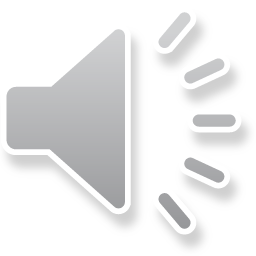 Ии
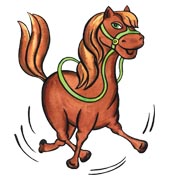 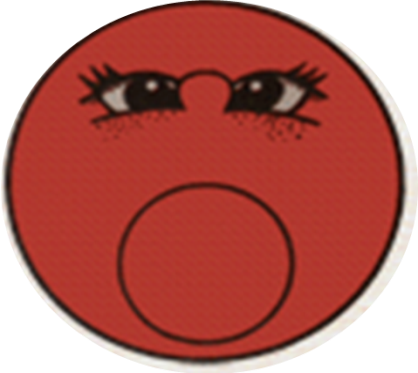 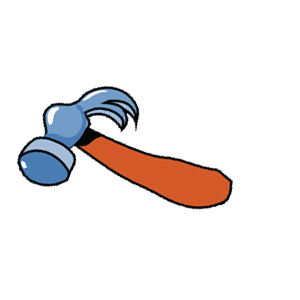 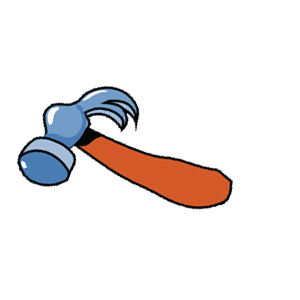 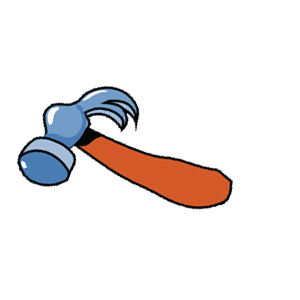 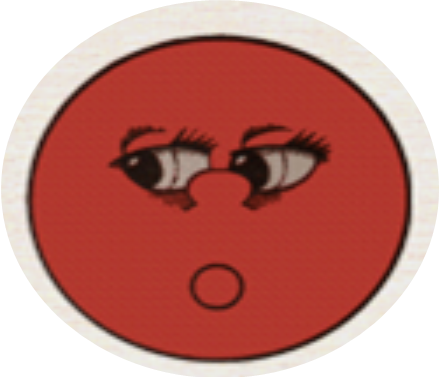 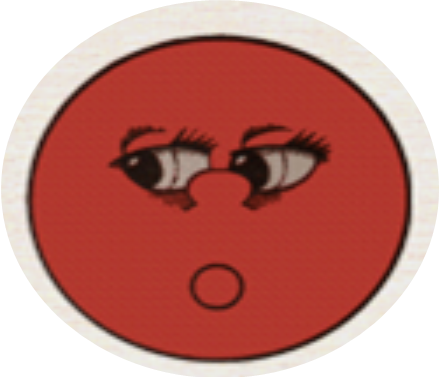 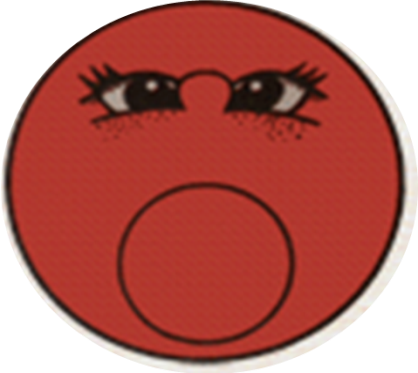 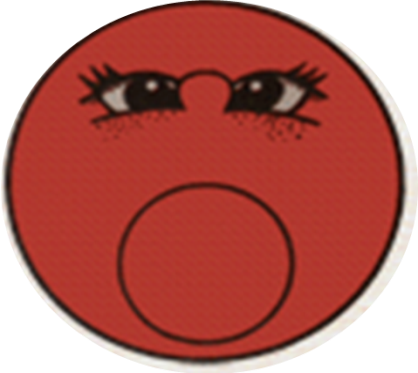 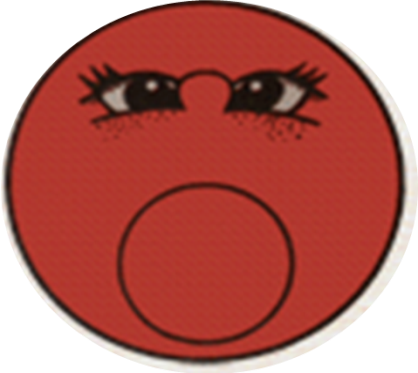 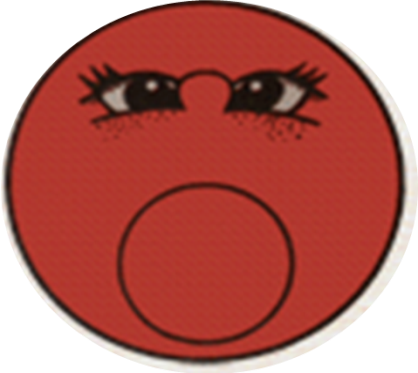 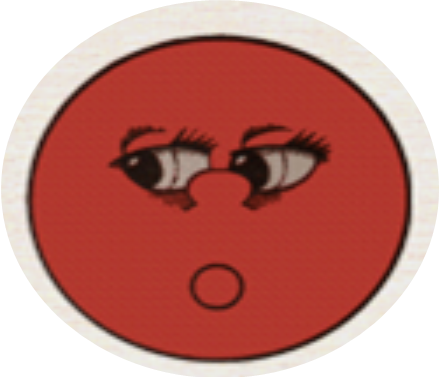 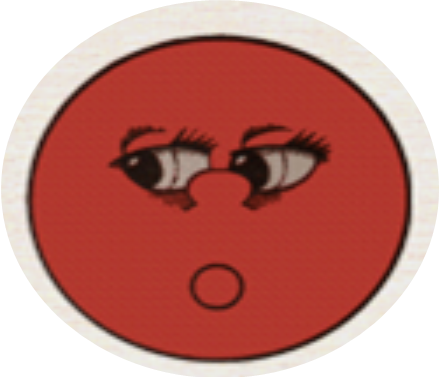 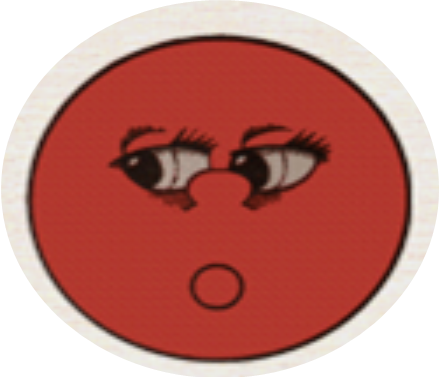 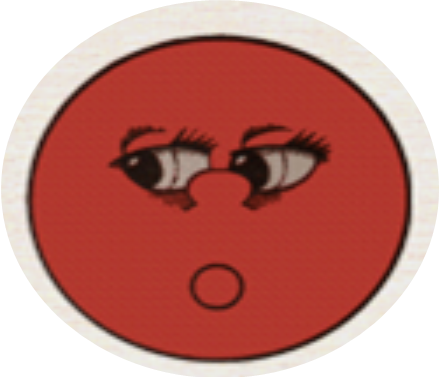 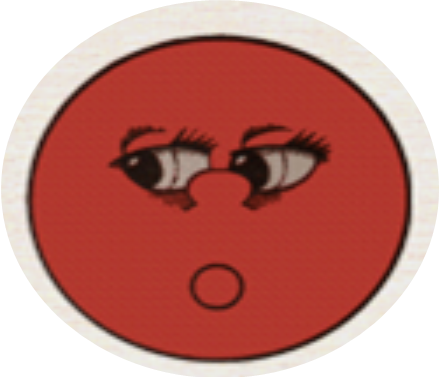 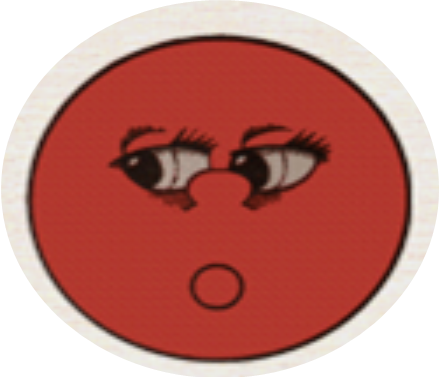 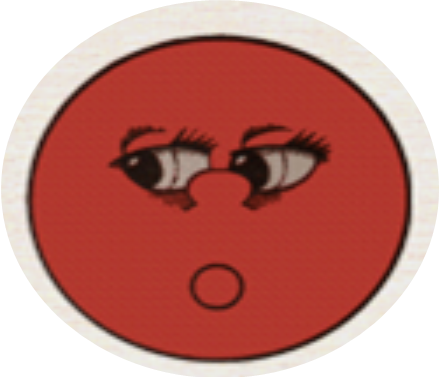 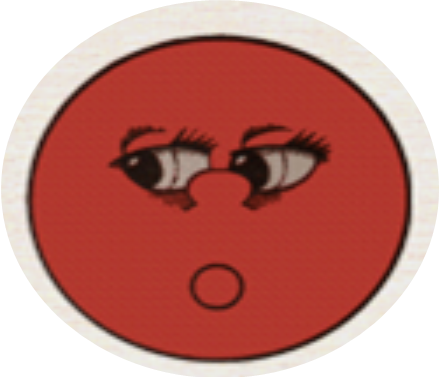 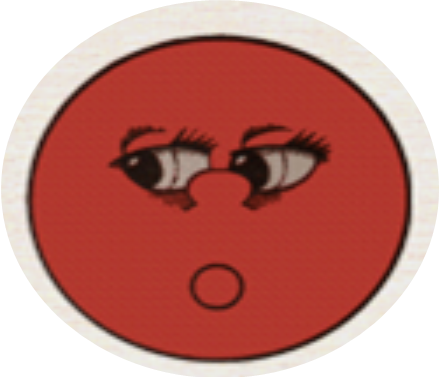 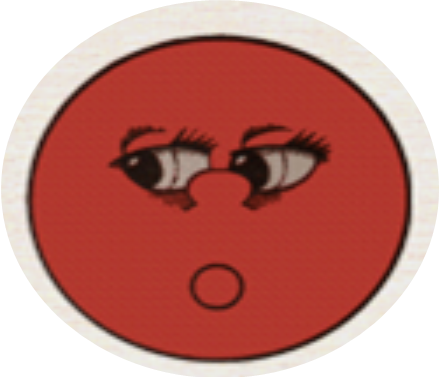 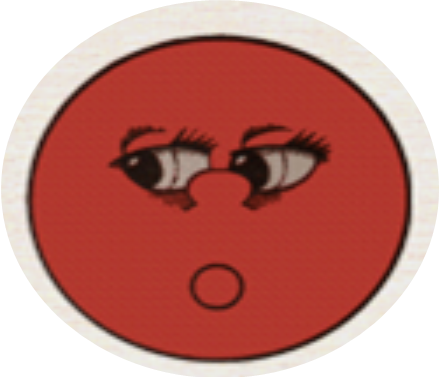 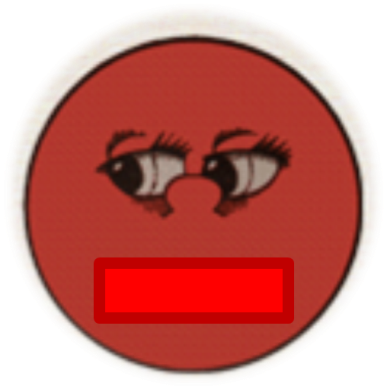 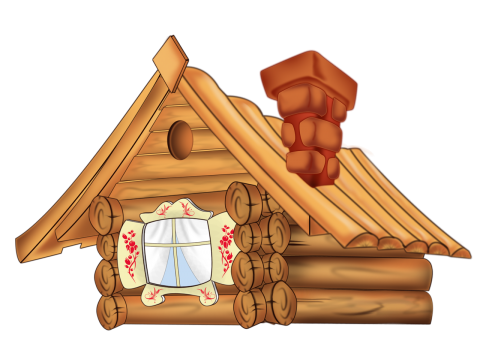 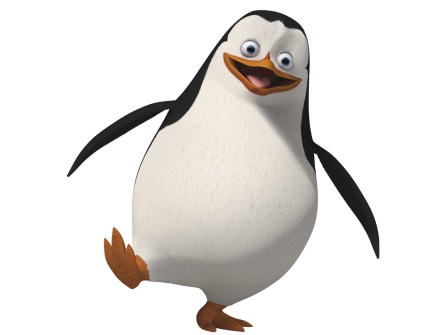 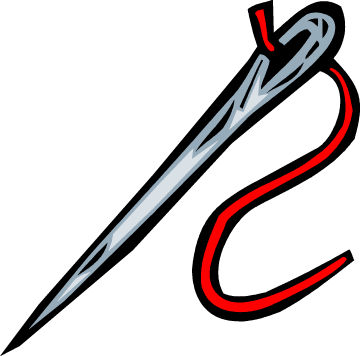 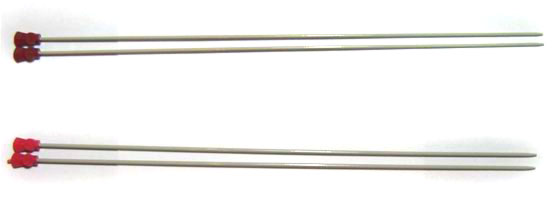 спицы
избушка
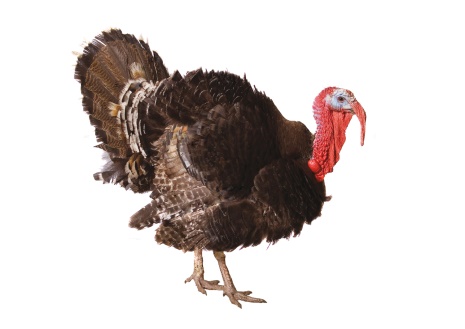 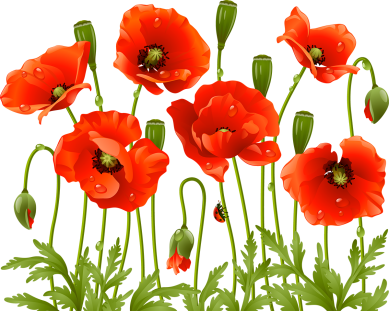 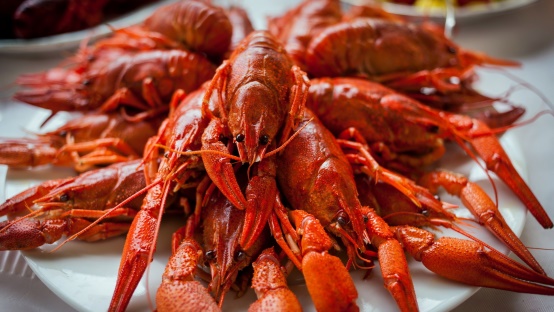 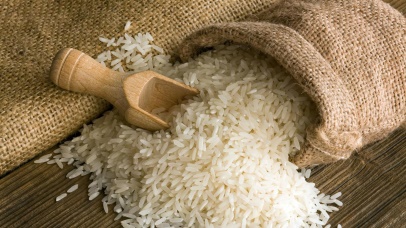 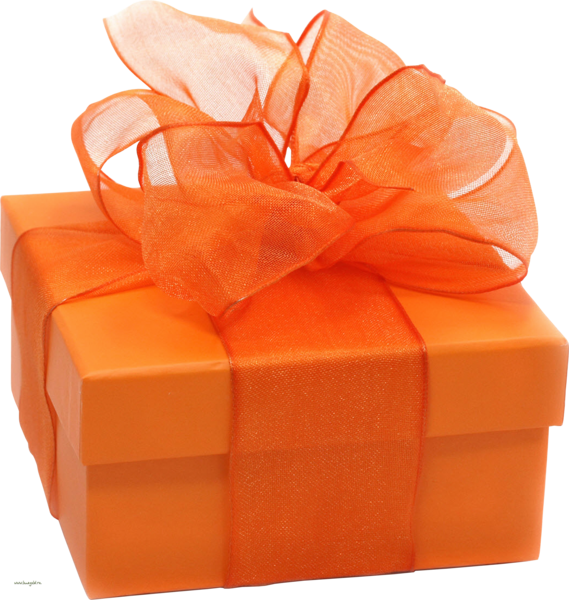 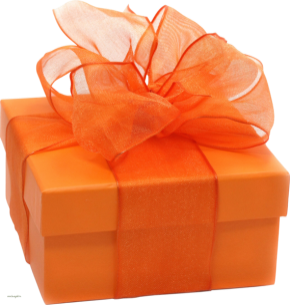 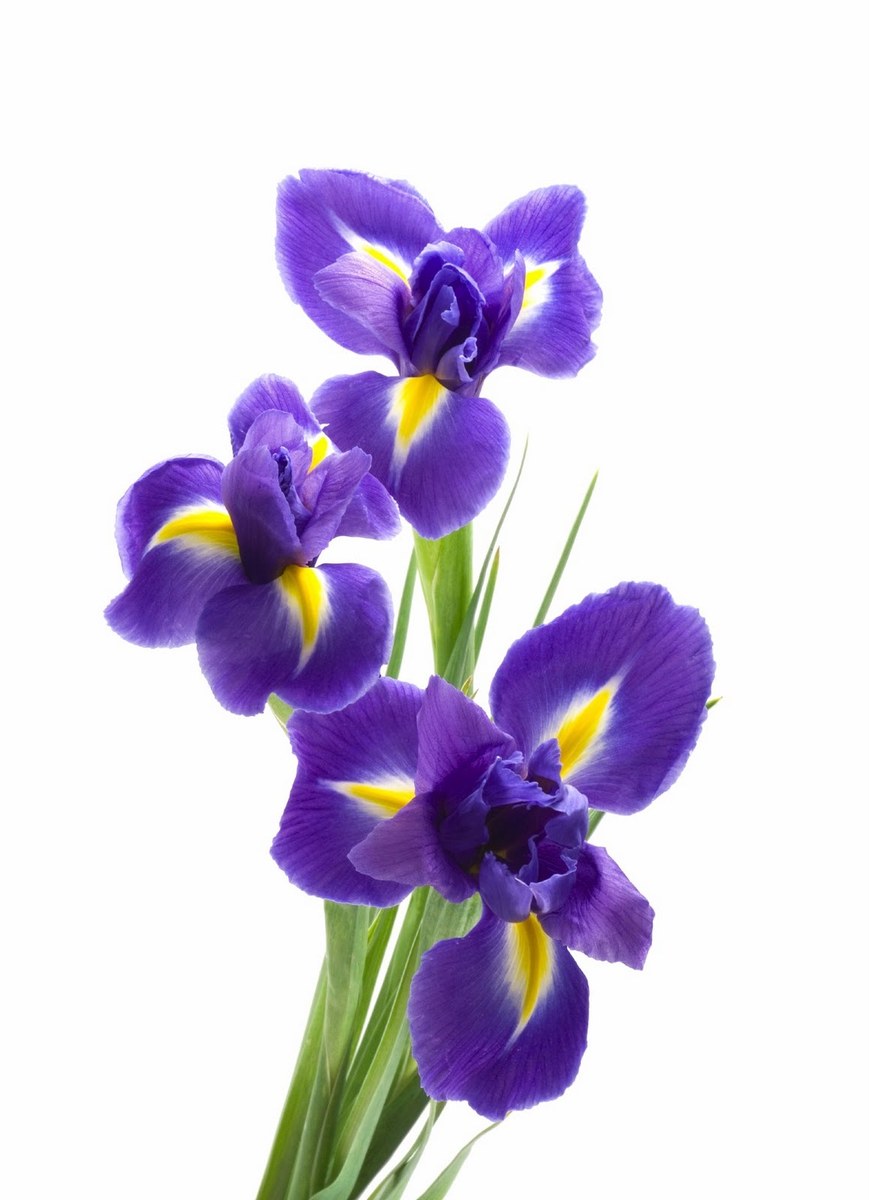 ?
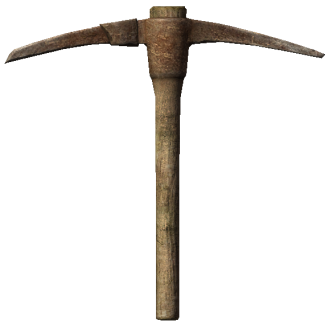 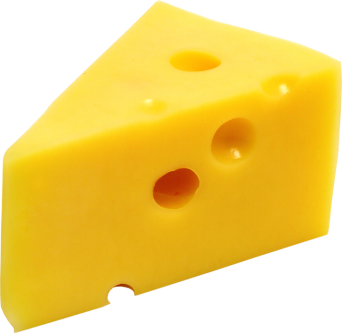 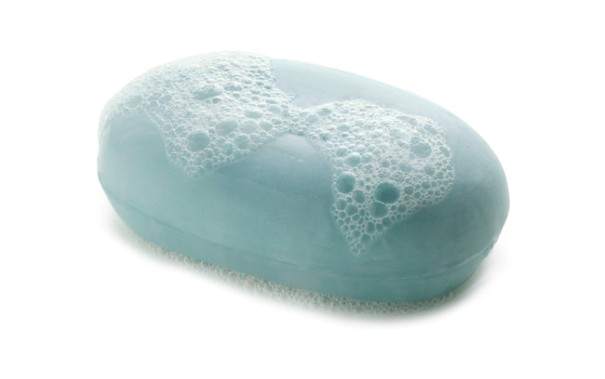 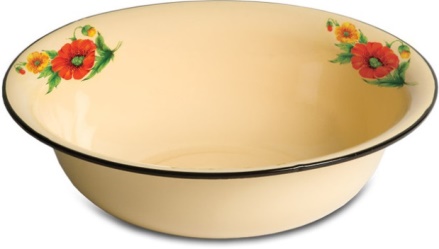 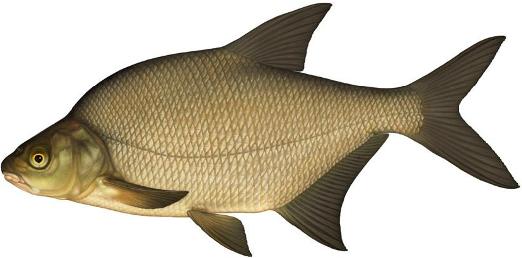 с
р
ы
и
и
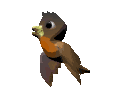 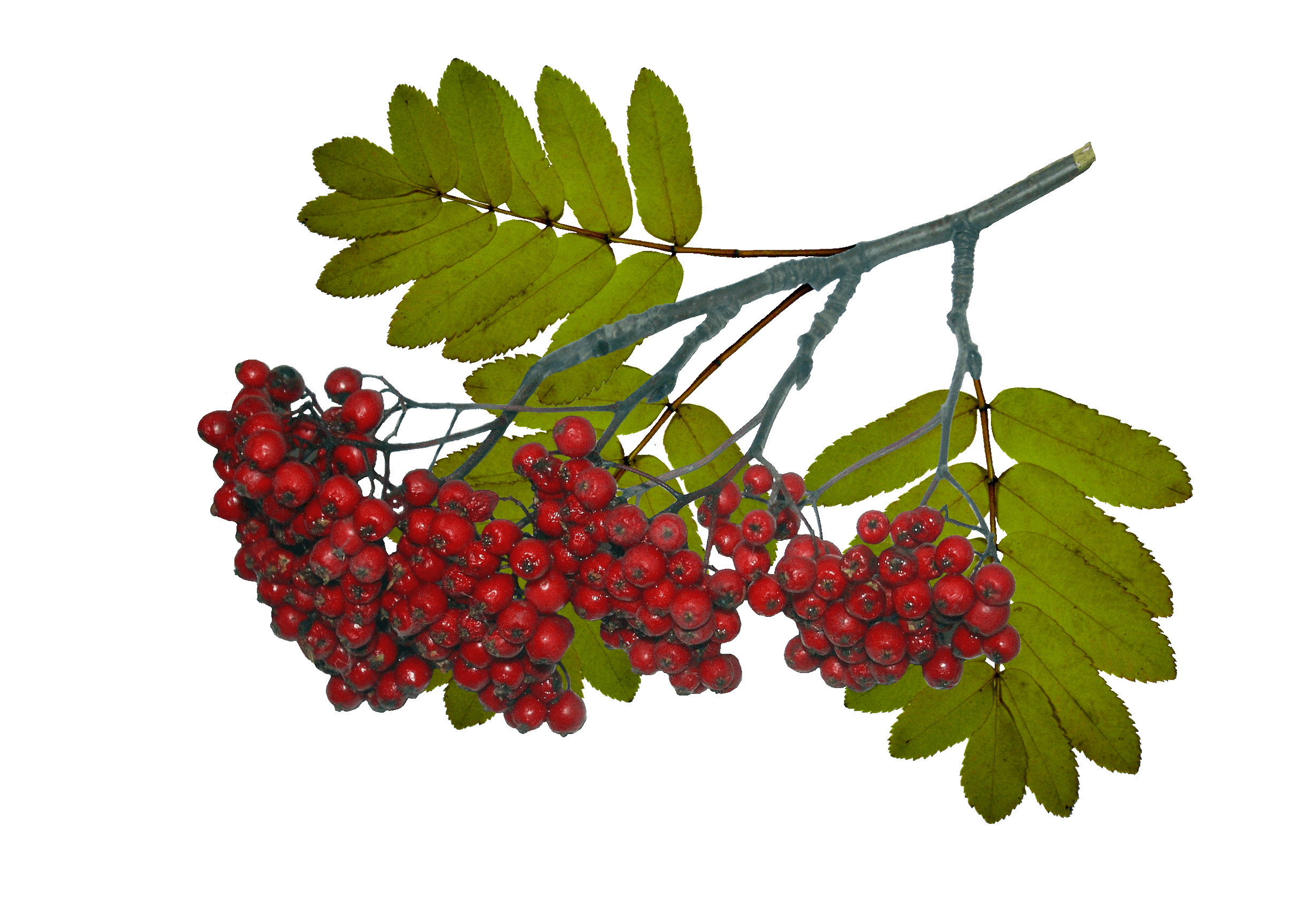 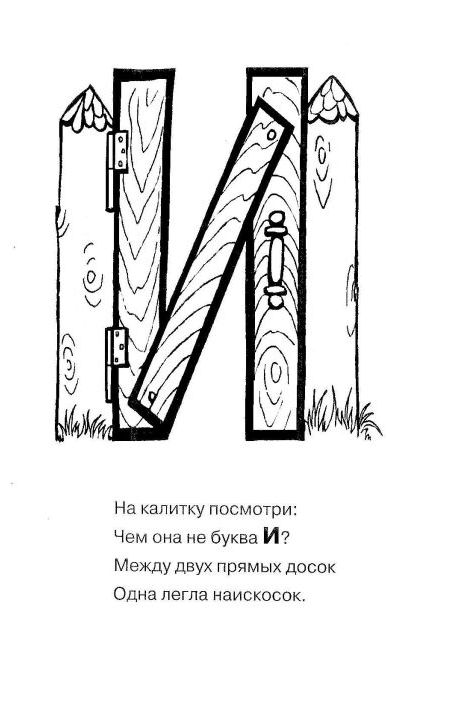 Ии
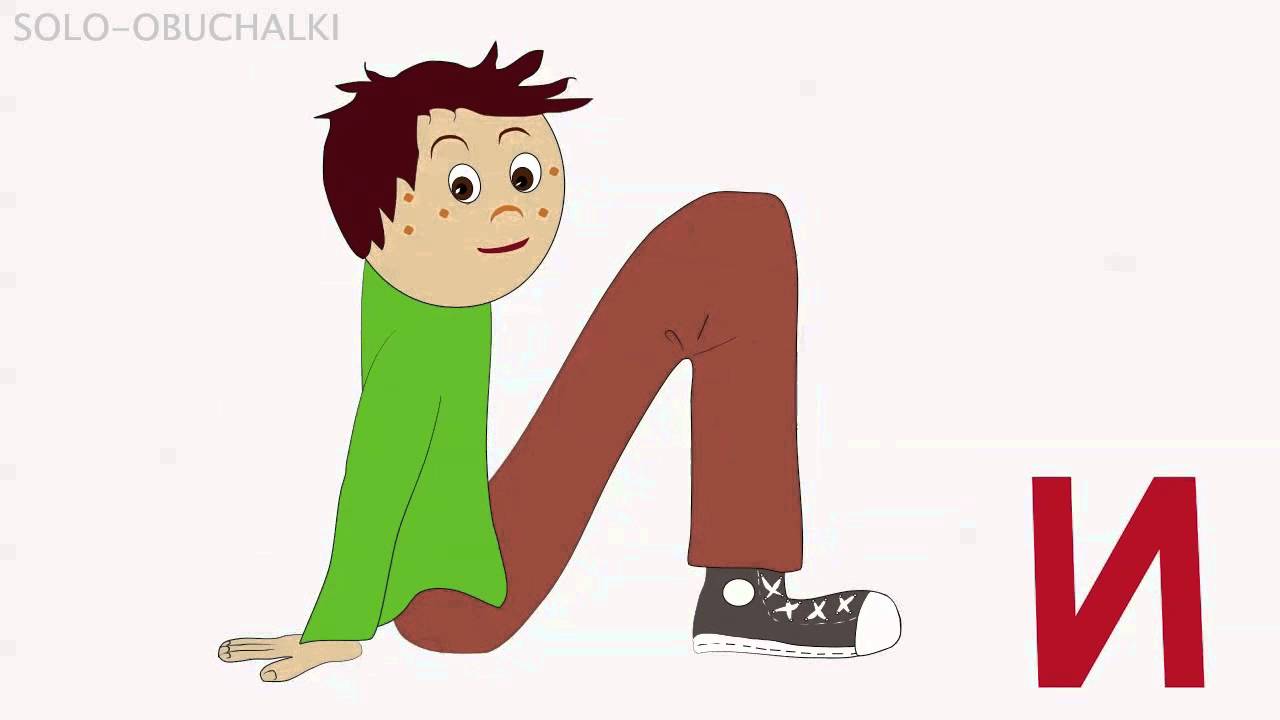 Заштрихуй
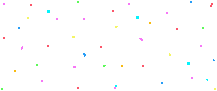 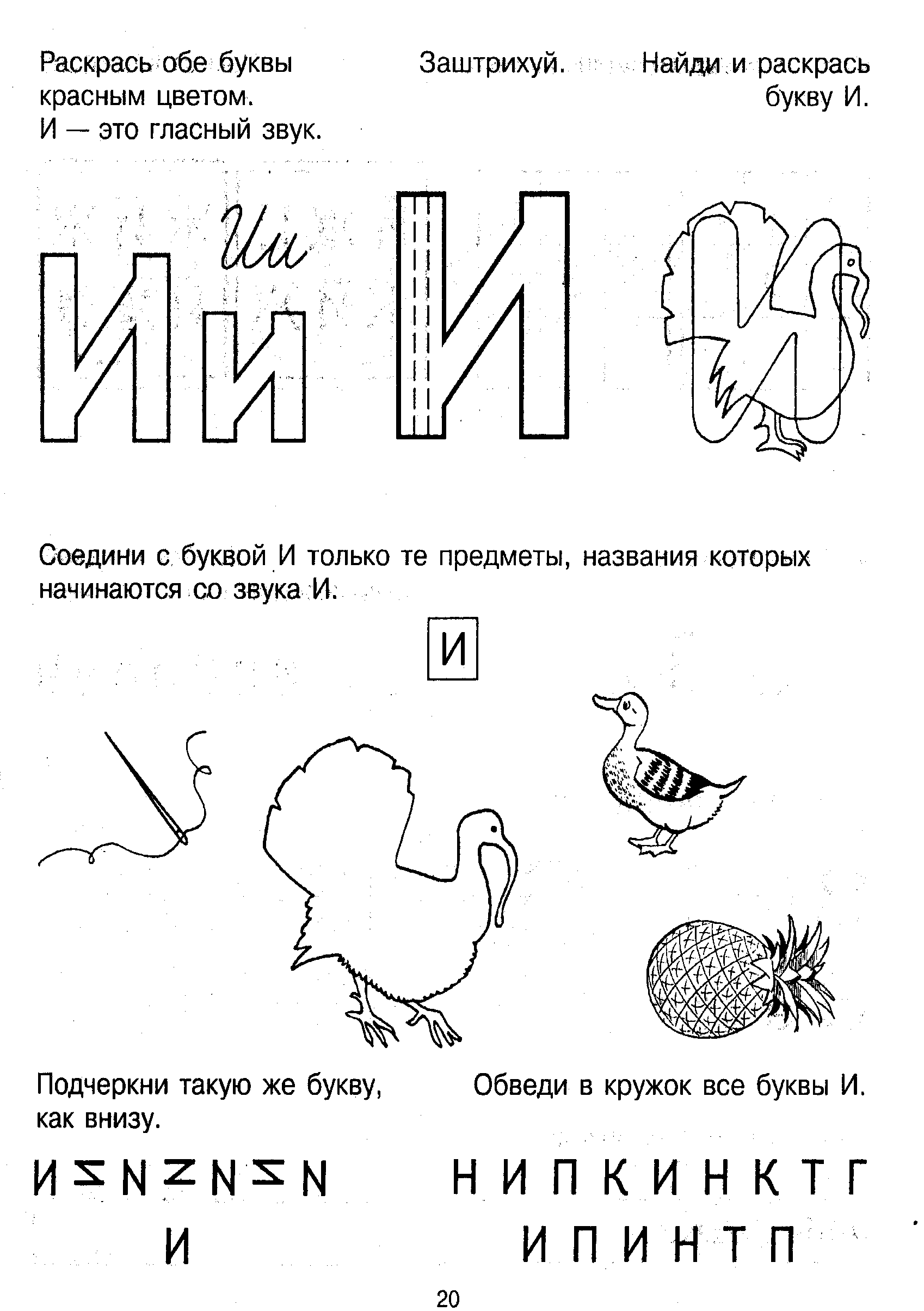 И
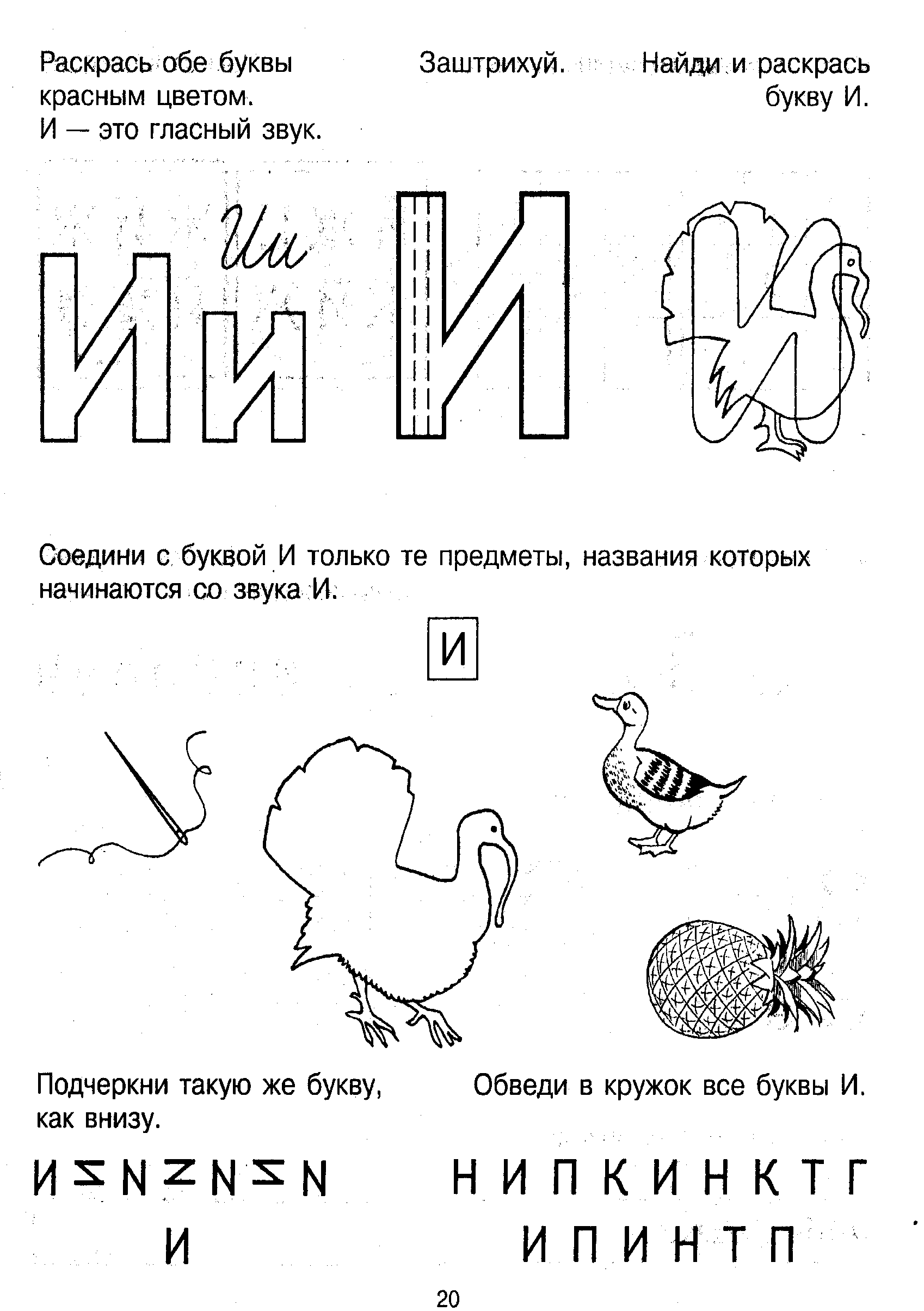 Раскрась букву И
и
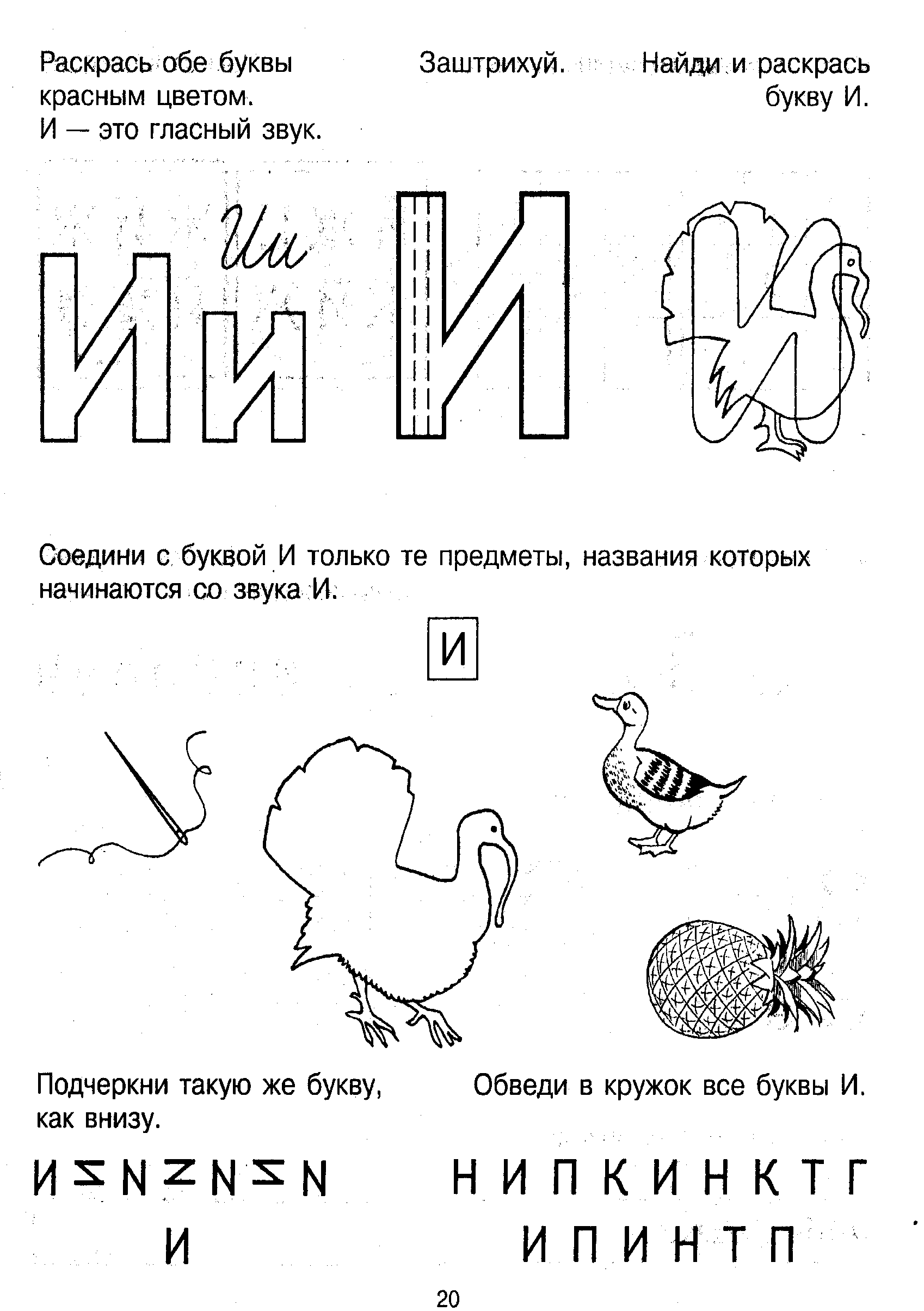 Подчеркни такую же букву, как внизу
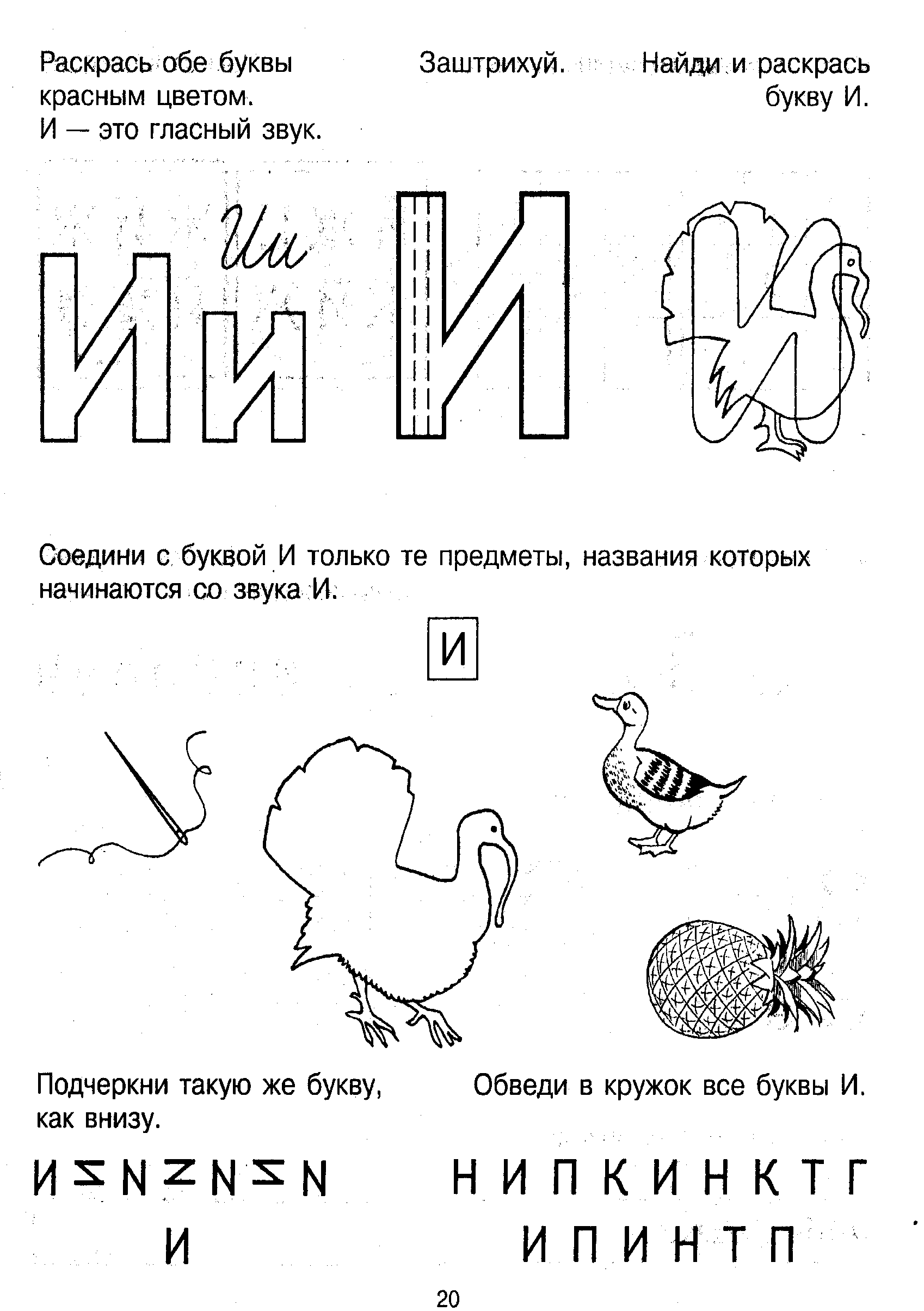 Обведи в круг все буквы И.
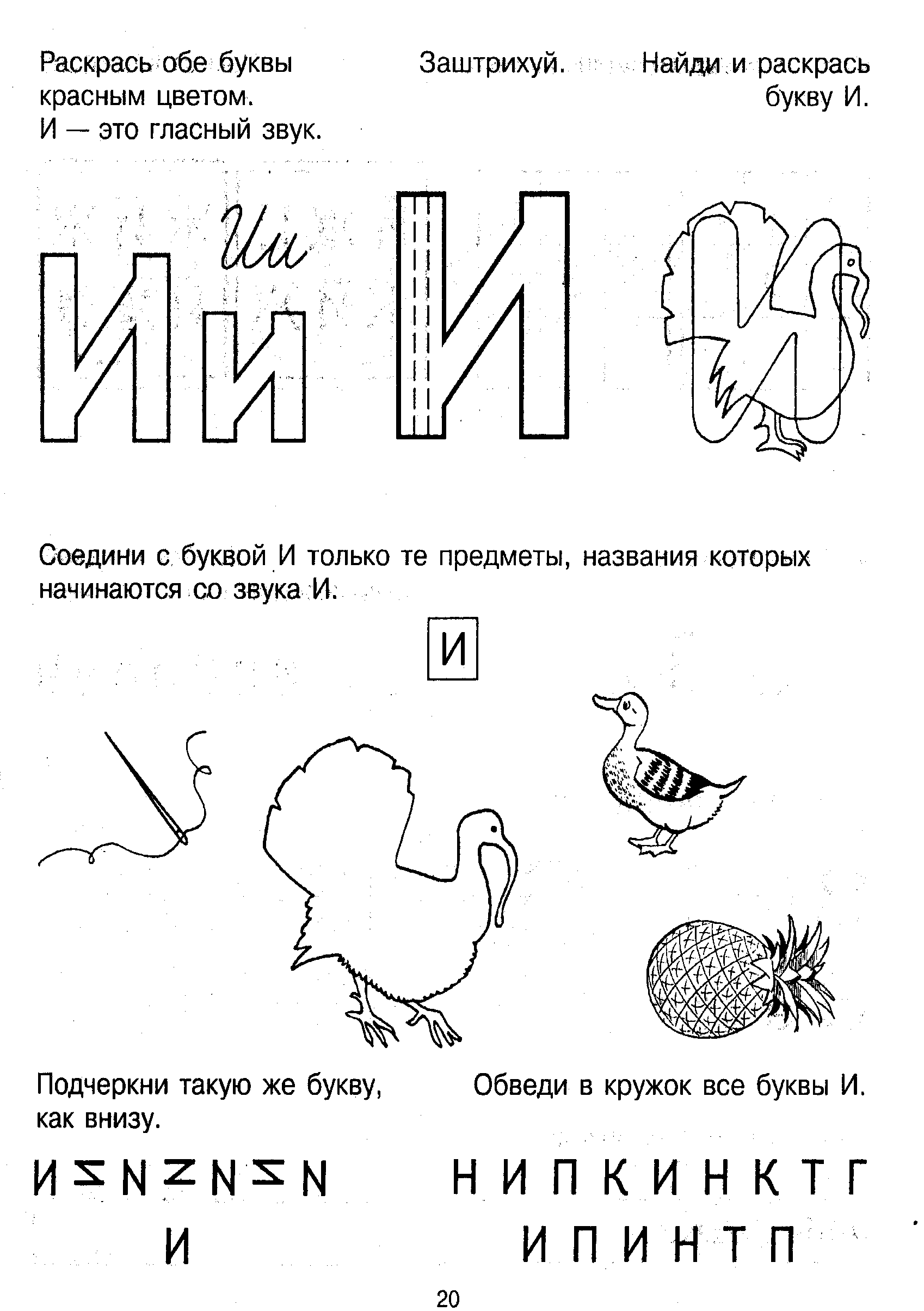 Раскрась двумя руками
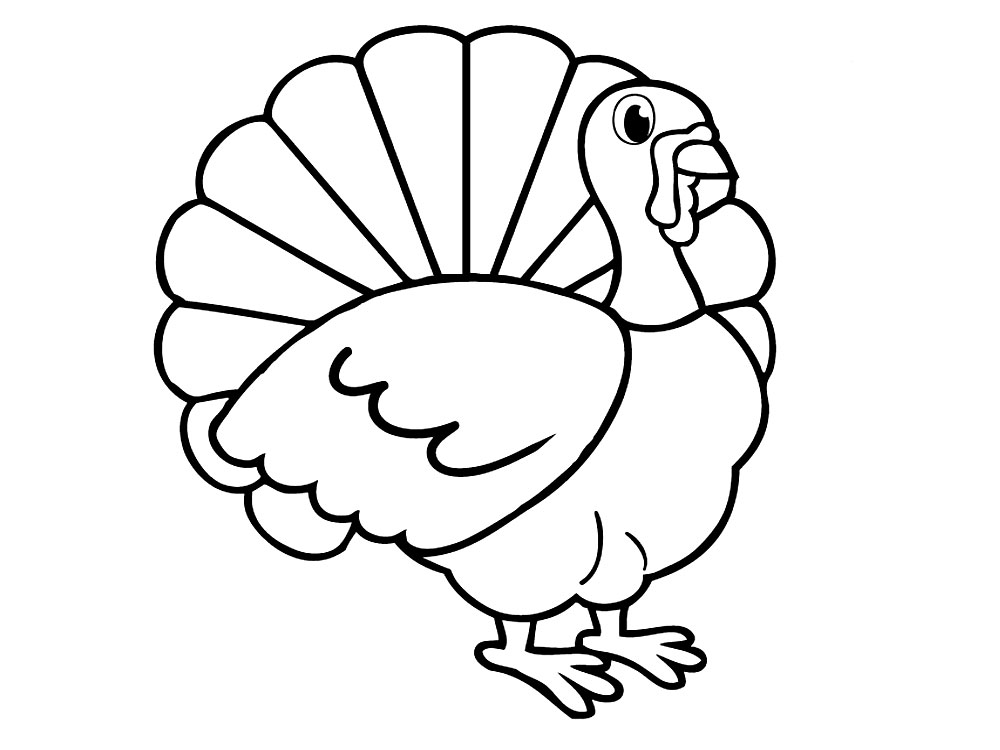 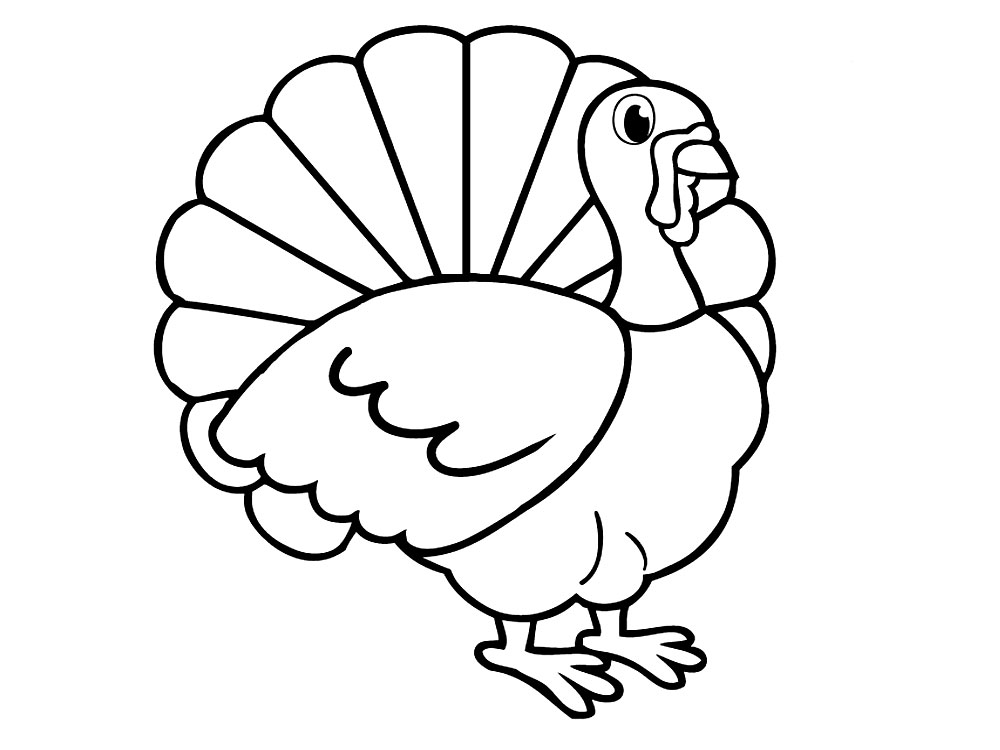